Programas EDUCATIVOS en internet
Un programa educativo es un documento que permite organizar y detallar un proceso pedagógico. El programa brinda orientación al docente respecto a los contenidos que debe impartir, la forma en que tiene que desarrollar su actividad de enseñanza y los objetivos a conseguir.
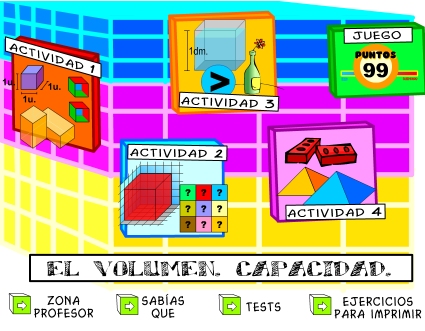 actividad
Matemáticas

4- 6 años
http://www.cyberkidz.pe/cyberkidz/juego.php?spelUrl=library/rekenen/groep1/rekenen1/&spelNaam=Cantidades&groep=1&vak=rekenen

http://www.cyberkidz.pe/cyberkidz/juego.php?spelUrl=library/rekenen/groep1/rekenen2/&spelNaam=Buscar&groep=1&vak=rekenen

http://www.cyberkidz.pe/cyberkidz/juego.php?spelUrl=library/rekenen/groep1/rekenen3/&spelNaam=Pesar&groep=1&vak=rekenen

http://www.cyberkidz.pe/cyberkidz/juego.php?spelUrl=library/rekenen/groep1/rekenen4/&spelNaam=Tronar%20globos&groep=1&vak=rekenen

http://www.cyberkidz.pe/cyberkidz/juego.php?spelUrl=library/rekenen/groep1/rekenen5/&spelNaam=Alimentar%20los%20animales&groep=1&vak=rekenen

http://www.cyberkidz.pe/cyberkidz/juego.php?spelUrl=library/rekenen/groep2/rekenen1/&spelNaam=Completar%201-10&groep=2&vak=rekenen

http://www.cyberkidz.pe/cyberkidz/juego.php?spelUrl=library/rekenen/groep2/rekenen2/&spelNaam=Contar&groep=2&vak=rekenen

http://www.cyberkidz.pe/cyberkidz/juego.php?spelUrl=library/rekenen/groep2/rekenen3/&spelNaam=Bascula&groep=2&vak=rekenen
http://www.cyberkidz.pe/cyberkidz/juego.php?spelUrl=library/rekenen/groep2/rekenen4/&spelNaam=Contar%20dedos&groep=2&vak=rekenen

http://www.cyberkidz.pe/cyberkidz/juego.php?spelUrl=library/rekenen/groep2/rekenen5/&spelNaam=F%C3%BAtbol&groep=2&vak=rekenen

http://www.cyberkidz.pe/cyberkidz/juego.php?spelUrl=library/rekenen/groep2/rekenen6/&spelNaam=Completar%2011-20&groep=2&vak=rekenen

http://www.cyberkidz.pe/cyberkidz/juego.php?spelUrl=library/rekenen/groep3/rekenen1/&spelNaam=Sumar%20hasta%2010&groep=3&vak=rekenen

http://www.cyberkidz.pe/cyberkidz/juego.php?spelUrl=library/rekenen/groep3/rekenen2/&spelNaam=Sumar%20hasta%2020&groep=3&vak=rekenen

http://www.cyberkidz.pe/cyberkidz/juego.php?spelUrl=library/rekenen/groep3/rekenen3/&spelNaam=Suma%20con%20rana%203&groep=3&vak=rekenen

http://www.cyberkidz.pe/cyberkidz/juego.php?spelUrl=library/rekenen/groep3/rekenen4/&spelNaam=Pesas&groep=3&vak=rekenen
7- 9 años
http://www.cyberkidz.pe/cyberkidz/juego.php?spelUrl=library/rekenen/groep4/rekenen1/&spelNaam=Tablas%20de%20multiplicar%201,2,5%20y%2010&groep=4&vak=rekenen

http://www.cyberkidz.pe/cyberkidz/juego.php?spelUrl=library/rekenen/groep4/rekenen2/&spelNaam=Tablas%20de%20multiplicar%203,4,6,7,8,9&groep=4&vak=rekenen

http://www.cyberkidz.pe/cyberkidz/juego.php?spelUrl=library/rekenen/groep4/rekenen3/&spelNaam=Suma%20con%20rana%204&groep=4&vak=rekenen

http://www.cyberkidz.pe/cyberkidz/juego.php?spelUrl=library/rekenen/groep4/rekenen4/&spelNaam=Saltos%20de%20numeros&groep=4&vak=rekenen

http://www.cyberkidz.pe/cyberkidz/juego.php?spelUrl=library/rekenen/groep5/rekenen1/&spelNaam=Reloj&groep=5&vak=rekenen

http://www.cyberkidz.pe/cyberkidz/juego.php?spelUrl=library/rekenen/groep5/rekenen2/&spelNaam=Comprar%20comida&groep=5&vak=rekenen

http://www.cyberkidz.pe/cyberkidz/juego.php?spelUrl=library/rekenen/groep5/rekenen3/&spelNaam=Tablas%20de%20multiplicar%20del%201%20al%2010&groep=5&vak=rekenen

http://www.cyberkidz.pe/cyberkidz/juego.php?spelUrl=library/rekenen/groep5/rekenen4/&spelNaam=Regla&groep=5&vak=rekenen
http://www.cyberkidz.pe/cyberkidz/juego.php?spelUrl=library/rekenen/groep5/rekenen5/&spelNaam=Ducha%20suma&groep=5&vak=rekenen

http://www.cyberkidz.pe/cyberkidz/juego.php?spelUrl=library/rekenen/groep6/rekenen2/&spelNaam=Suma%20y%20resta&groep=6&vak=rekenen

http://www.cyberkidz.pe/cyberkidz/juego.php?spelUrl=library/rekenen/groep6/rekenen3/&spelNaam=Cantidades%20de%20agua&groep=6&vak=rekenen

http://www.cyberkidz.pe/cyberkidz/juego.php?spelUrl=library/rekenen/groep6/rekenen4/&spelNaam=Porcentajes&groep=6&vak=rekenen

http://www.cyberkidz.pe/cyberkidz/juego.php?spelUrl=library/rekenen/groep6/rekenen5/&spelNaam=Distancias&groep=6&vak=rekenen

10 años en adelante 
http://www.cyberkidz.pe/cyberkidz/juego.php?spelUrl=library/rekenen/groep7/rekenen1/&spelNaam=Taxi&groep=7&vak=rekenen

http://www.cyberkidz.pe/cyberkidz/juego.php?spelUrl=library/rekenen/groep7/rekenen2/&spelNaam=Multiplicar%20y%20dividir&groep=7&vak=rekenen

http://www.cyberkidz.pe/cyberkidz/juego.php?spelUrl=library/rekenen/groep7/rekenen3/&spelNaam=Fracciones&groep=7&vak=rekenen

http://www.cyberkidz.pe/cyberkidz/juego.php?spelUrl=library/rekenen/groep7/rekenen4/&spelNaam=Porcentajes%201&groep=7&vak=rekenen
http://www.cyberkidz.pe/cyberkidz/juego.php?spelUrl=library/rekenen/groep8/rekenen1/&spelNaam=C%C3%A1lculo%20mental&groep=8&vak=rekenen

http://www.cyberkidz.pe/cyberkidz/juego.php?spelUrl=library/rekenen/groep8/rekenen2/&spelNaam=Sembrar%20pasto&groep=8&vak=rekenen

http://www.cyberkidz.pe/cyberkidz/juego.php?spelUrl=library/rekenen/groep8/rekenen3/&spelNaam=Porcentajes%202&groep=8&vak=rekenen

http://www.cyberkidz.pe/cyberkidz/juego.php?spelUrl=library/rekenen/groep8/rekenen4/&spelNaam=Acertijos%20matem%C3%A1ticos&groep=8&vak=rekenen

http://juegosdelogica.net/
Ciencias Naturales 
4- 6 años
http://www.cyberkidz.pe/cyberkidz/juego.php?spelUrl=library/wetenschap/groep1/wetenschap1/&spelNaam=alimentos%20para%20animales&groep=1&vak=wetenschap

http://www.cyberkidz.pe/cyberkidz/juego.php?spelUrl=library/wetenschap/groep3/wetenschap1/&spelNaam=Esqueleto%20rompe%20cabezas&groep=3&vak=wetenschap
7- 9 años
http://www.cyberkidz.pe/cyberkidz/juego.php?spelUrl=library/wetenschap/groep4/wetenschap1/&spelNaam=Partes%20del%20cuerpo&groep=4&vak=wetenschap

http://www.cyberkidz.pe/cyberkidz/juego.php?spelUrl=library/wetenschap/groep4/wetenschap2/&spelNaam=Limpieza%20de%20animales&groep=4&vak=wetenschap

http://www.cyberkidz.pe/cyberkidz/juego.php?spelUrl=library/wetenschap/groep4/wetenschap3/&spelNaam=Animales%20de%20puntos&groep=4&vak=wetenschap

http://www.cyberkidz.pe/cyberkidz/juego.php?spelUrl=library/wetenschap/groep5/wetenschap1/&spelNaam=Animales%20especiales&groep=5&vak=wetenschap
http://www.cyberkidz.pe/cyberkidz/juego.php?spelUrl=library/wetenschap/groep6/wetenschap1/&spelNaam=Sistema%20solar&groep=6&vak=wetenschap

http://www.cyberkidz.pe/cyberkidz/juego.php?spelUrl=library/wetenschap/groep7/wetenschap2/&spelNaam=Shockwave&groep=7&vak=wetenschap

10 años en adelante

http://www.cyberkidz.pe/cyberkidz/juego.php?spelUrl=library/wetenschap/groep7/wetenschap1/&spelNaam=Animales%20marinos&groep=7&vak=wetenschap

http://www.cyberkidz.pe/cyberkidz/juego.php?spelUrl=library/wetenschap/groep7/wetenschap3/&spelNaam=Mam%C3%ADferos&groep=7&vak=wetenschap

http://www.cyberkidz.pe/cyberkidz/juego.php?spelUrl=library/wetenschap/groep8/wetenschap1/&spelNaam=Esqueleto&groep=8&vak=wetenschap

http://www.cyberkidz.pe/cyberkidz/juego.php?spelUrl=library/wetenschap/groep8/wetenschap2/&spelNaam=El%20ojo&groep=8&vak=wetenschap

http://contenidos.educarex.es/mci/2005/31/fil/laoca.html
Pedagogía Infantil

http://www.sehacesaber.org/chavales/chavales06Juegos?edad=1

http://ntic.educacion.es/w3/eos/MaterialesEducativos/mem2009/pequetic/index.html
Lengua Castellana
4- 6 años
http://www.cyberkidz.pe/cyberkidz/juego.php?spelUrl=library/taal/groep1/taal1/&spelNaam=Burbujas%20de%20letras&groep=1&vak=taal

http://www.cyberkidz.pe/cyberkidz/juego.php?spelUrl=library/taal/groep1/taal2/&spelNaam=Rompecabezas%201&groep=1&vak=taal

http://www.cyberkidz.pe/cyberkidz/juego.php?spelUrl=library/taal/groep2/taal1/&spelNaam=Alfabeto&groep=2&vak=taal

http://www.cyberkidz.pe/cyberkidz/juego.php?spelUrl=library/taal/groep2/taal2/&spelNaam=Memorama%202&groep=2&vak=taal

http://www.cyberkidz.pe/cyberkidz/juego.php?spelUrl=library/taal/groep2/taal3/&spelNaam=Rompecabezas%202&groep=2&vak=taal

http://www.cyberkidz.pe/cyberkidz/juego.php?spelUrl=library/taal/groep3/taal1/&spelNaam=Ahorcado%203&groep=3&vak=taal

http://www.cyberkidz.pe/cyberkidz/juego.php?spelUrl=library/taal/groep3/taal2/&spelNaam=Mecanograf%C3%ADa%203&groep=3&vak=taal

http://www.cyberkidz.pe/cyberkidz/juego.php?spelUrl=library/taal/groep3/taal3/&spelNaam=Sopa%20de%20letras%203&groep=3&vak=taal
http://www.cyberkidz.pe/cyberkidz/juego.php?spelUrl=library/taal/groep3/taal4/&spelNaam=Memorama%203&groep=3&vak=taal

7- 9 años
http://www.cyberkidz.pe/cyberkidz/juego.php?spelUrl=library/taal/groep4/taal1/&spelNaam=Animales&groep=4&vak=taal

http://www.cyberkidz.pe/cyberkidz/juego.php?spelUrl=library/taal/groep4/taal2/&spelNaam=Sopa%20de%20letras%204&groep=4&vak=taal

http://www.cyberkidz.pe/cyberkidz/juego.php?spelUrl=library/taal/groep4/taal3/&spelNaam=ahorcado%204&groep=4&vak=taal

http://www.cyberkidz.pe/cyberkidz/juego.php?spelUrl=library/taal/groep4/taal4/&spelNaam=Mecanograf%C3%ADa%204&groep=4&vak=taal

http://www.cyberkidz.pe/cyberkidz/juego.php?spelUrl=library/taal/groep5/taal1/&spelNaam=Mecanograf%C3%ADa%205&groep=5&vak=taal

http://www.cyberkidz.pe/cyberkidz/juego.php?spelUrl=library/taal/groep5/taal2/&spelNaam=Ahorcado%205&groep=5&vak=taal

http://www.cyberkidz.pe/cyberkidz/juego.php?spelUrl=library/taal/groep5/taal3/&spelNaam=Sopa%20de%20letras%205&groep=5&vak=taal

http://www.cyberkidz.pe/cyberkidz/juego.php?spelUrl=library/taal/groep5/taal4/&spelNaam=Adivina%20la%20palabra%205&groep=5&vak=taal
http://www.cyberkidz.pe/cyberkidz/juego.php?spelUrl=library/taal/groep6/taal1/&spelNaam=Ahorcado%206&groep=6&vak=taal

http://www.cyberkidz.pe/cyberkidz/juego.php?spelUrl=library/taal/groep6/taal2/&spelNaam=Plural&groep=6&vak=taal

http://www.cyberkidz.pe/cyberkidz/juego.php?spelUrl=library/taal/groep6/taal3/&spelNaam=Mecanograf%C3%ADa%206&groep=6&vak=taal

http://www.cyberkidz.pe/cyberkidz/juego.php?spelUrl=library/taal/groep6/taal4/&spelNaam=Sopa%20de%20letras%206&groep=6&vak=taal

http://www.cyberkidz.pe/cyberkidz/juego.php?spelUrl=library/taal/groep6/taal5/&spelNaam=Singular&groep=6&vak=taal

http://www.cyberkidz.pe/cyberkidz/juego.php?spelUrl=library/taal/groep6/taal6/&spelNaam=Adivina%20la%20palabra%206&groep=6&vak=taal

10 años en adelante

http://www.cyberkidz.pe/cyberkidz/juego.php?spelUrl=library/taal/groep7/taal1/&spelNaam=Dichos%20y%20refranes&groep=7&vak=taal

http://www.cyberkidz.pe/cyberkidz/juego.php?spelUrl=library/taal/groep7/taal2/&spelNaam=ahorcado%207&groep=7&vak=taal
http://www.cyberkidz.pe/cyberkidz/juego.php?spelUrl=library/taal/groep7/taal3/&spelNaam=Mecanograf%C3%ADa%207&groep=7&vak=taal

http://www.cyberkidz.pe/cyberkidz/juego.php?spelUrl=library/taal/groep7/taal4/&spelNaam=Sopa%20de%20letras%207&groep=7&vak=taal

http://www.cyberkidz.pe/cyberkidz/juego.php?spelUrl=library/taal/groep7/taal5/&spelNaam=Adivina%20la%20palabra%207&groep=7&vak=taal

http://www.cyberkidz.pe/cyberkidz/juego.php?spelUrl=library/taal/groep8/taal2/&spelNaam=Ahorcado%208&groep=8&vak=taal

http://www.cyberkidz.pe/cyberkidz/juego.php?spelUrl=library/taal/groep8/taal3/&spelNaam=Mecanograf%C3%ADa%208&groep=8&vak=taal

http://www.cyberkidz.pe/cyberkidz/juego.php?spelUrl=library/taal/groep8/taal5/&spelNaam=Adivina%20la%20palabra%208&groep=8&vak=taal

http://www.cyberkidz.pe/cyberkidz/juego.php?spelUrl=library/taal/groep8/taal4/&spelNaam=Sopa%20de%20letras%208&groep=8&vak=taal
Licenciatura en Artes

http://www.cyberkidz.pe/cyberkidz/juego.php?spelUrl=library/creatief/groep1/creatief2/&spelNaam=Musica%201&groep=1&vak=creatief

http://www.cyberkidz.pe/cyberkidz/juego.php?spelUrl=library/creatief/groep1/creatief3/&spelNaam=Musica%202&groep=1&vak=creatief

http://www.cyberkidz.pe/cyberkidz/juego.php?spelUrl=library/creatief/groep1/creatief4/&spelNaam=Musica%203&groep=1&vak=creatief
Licenciatura en Legua Extranjera

http://www.mindgames.com/mindgame.php?mind=Hangman&game=150

http://www.mindgames.com/mindgame.php?mind=Wordspector&game=142

http://www.mindgames.com/mindgame.php?mind=Wordit&game=147

http://www.mindgames.com/mindgame.php?mind=Word+Dimensions&game=156

http://www.wordgames.com/daily-word-search-medium.html

http://www.juegos10.com/juegos/juego/learn-abc_14356.php

http://www.juegos10.com/juegos/juego/memory-food_14367.php

http://www.juegos10.com/juegos/juego/the-ignorance-quiz_5737.php